Národnost a menšina – kritická analýza diskurzu
Týden 3: Kritika a ideologie v CDA, nástin DHA
Vyučující: Mgr. Bc. Sylva Švejdarová, MA, PhD
Kontakt: svejs1aj@ff.cuni.cz
Struktura přednášky
Opakování – intertextualita a intediskurzivita 
Kritika a ideologie v CDA
Nástin DHA
Příklad – diskurzivní konstrukce (rakouské) národní identity
I. Opakování – intertextualita a interdiskurzivita
Opakování
Diskurz, hranice diskurzu
Žánr
Text, 4 úrovně kontextu
Opakování
Intertextualita
Interdiskurzivita
Rekontextualizace
Úvodní příklad
Václav Klaus – „Nejsem mužem včerejška“
https://www.youtube.com/watch?v=_dKSU7E23hc

Pojmenujte diskurz (diskurzy), žánr, text a vztáhněte k jiným diskurzům, žánrům a textům.

Všimněte si: 1. témat, 2. označení různých aktérů, 3. vlastností, které jsou jim přisuzovány, 4. argumentačních strategií
II. Kritika a ideologie v CDA
Hádanka 1
Který známý filozof je podle Vás autorem této citace?

„Jazyk je prostředek dominance a společenské síly. Slouží k legitimizaci vztahů organizované moci. Do té míry, dokud legitimizace vztahů moci nejsou vysloveny, jazyk je také ideologickým prostředkem.“
Jürgen Habermas
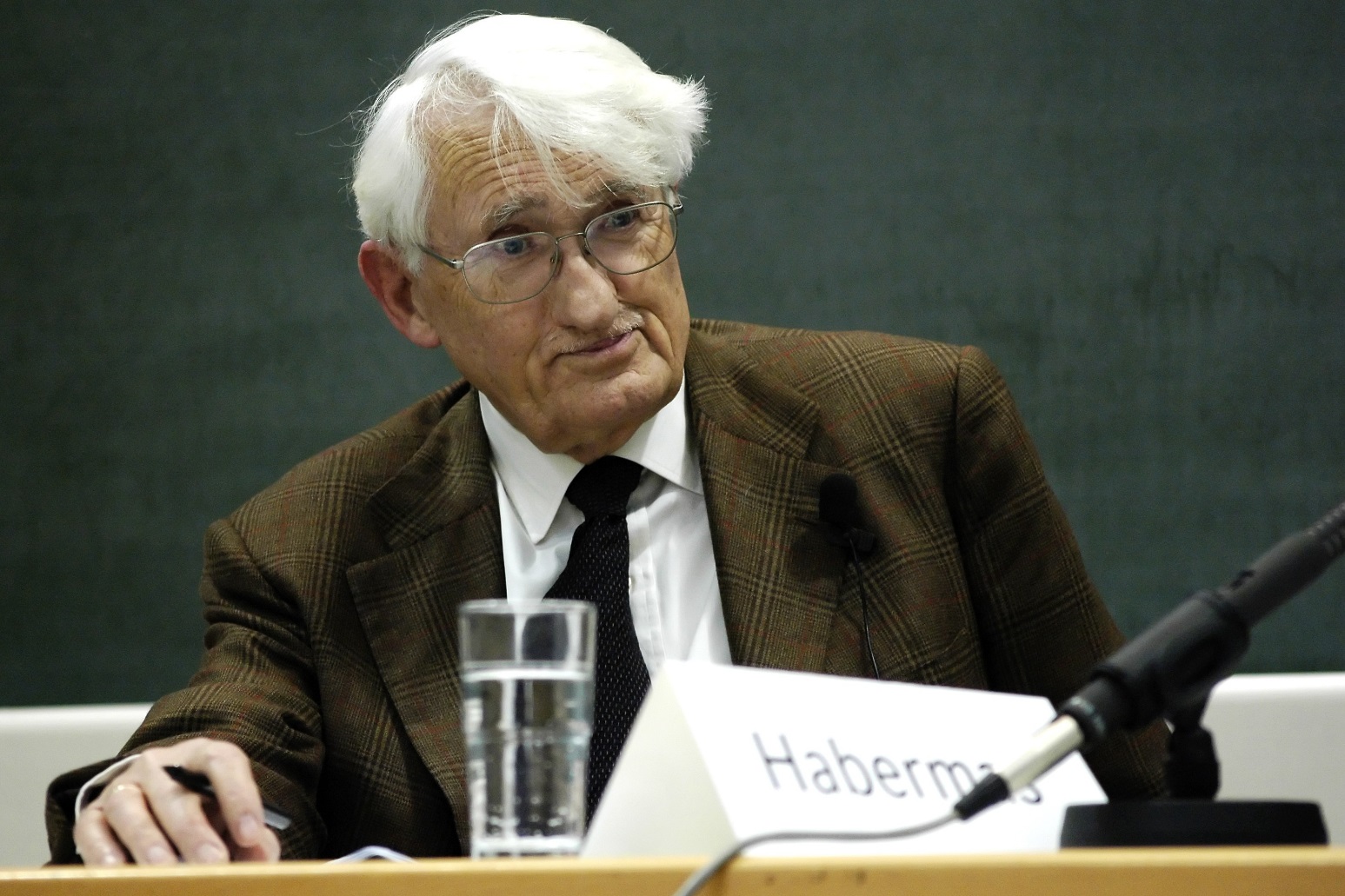 1967
Dialektika a sociologie
Hádanka 2
Který známý filozof je podle Vás autorem této citace?

„Významy se tvoří v použití.“
Ludwig Wittgenstein
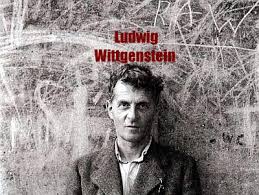 1989
Tractatus logico-philosophicus
Hádanka 3
Který známý filozof podle Vás takto nahlíží na moc?

Moc souvisí s technologiemi
Moc se uplatňuje pomocí hrozby násilím
Funkcionalistický přístup a nahlížení na moc: zkoumá funkce a výsledky různých technologií dozoru a trestání
Michel Foucault
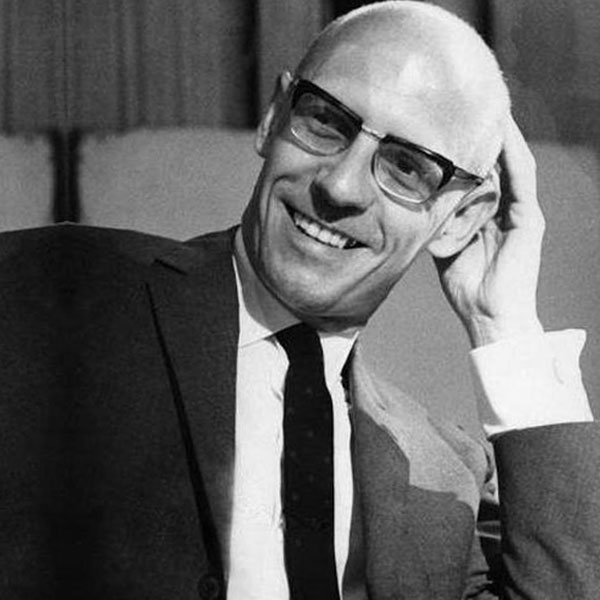 1975
Surveiller et Punir
Kritika
Situovaná kritika
Frankfurtská škola
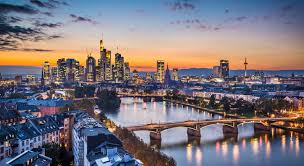 3 aspekty kritiky
Kritika imanentní v textu
Sociodiagnostická kritika
Prospektivní kritika
[Speaker Notes: Program semestru viz sylabus]
Ideologie
Společenské procesy, v nichž a díky nimž hegemonické symbolické formy kolují ve společenském světě
Úloha DHA vzhledem k ideologii
Sémiotické praktiky reprodukují ideologie
DHA se snaží demystifikovat hegemonii
III. Nástin DHA
3 rozměry DHA
Obsah a témata určitého diskurzu
Diskurzivní strategie
Jazykové prostředky a jazykové realizace
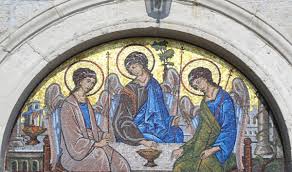 5 otázek DHA
Jak jsou osoby, jevy, události, procesy a činnosti jazykově označovány?
Jaké vlastnosti jsou jim přisuzovány?
Jaké argumenty patřičný diskurz využívá?
Z jakého úhlu pohledu je předchozí (bod 1. – 3.) nahlíženo?
Jsou výpovědi (1. – 3.) otevřeně vysloveny, jsou zesilovány nebo zmírňovány?
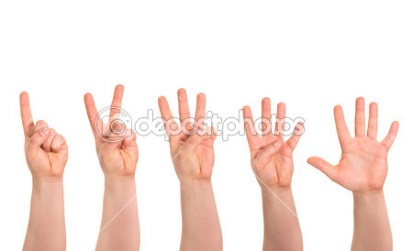 Strategie
Záměrný plán používání praktik (včetně diskurzivních praktik), které vedou k dosažení určitého společenského, politického, psychologického či jazykového cíle.

Diskurzivní strategie se vyskytují na různých úrovních jazyka, jeho organizace a celistvosti.
Strategie – odpovídají na 5 otázek DHA
Nominace
Predikace
Argumentace
Perspektivizace
Zesilování či zmírňování
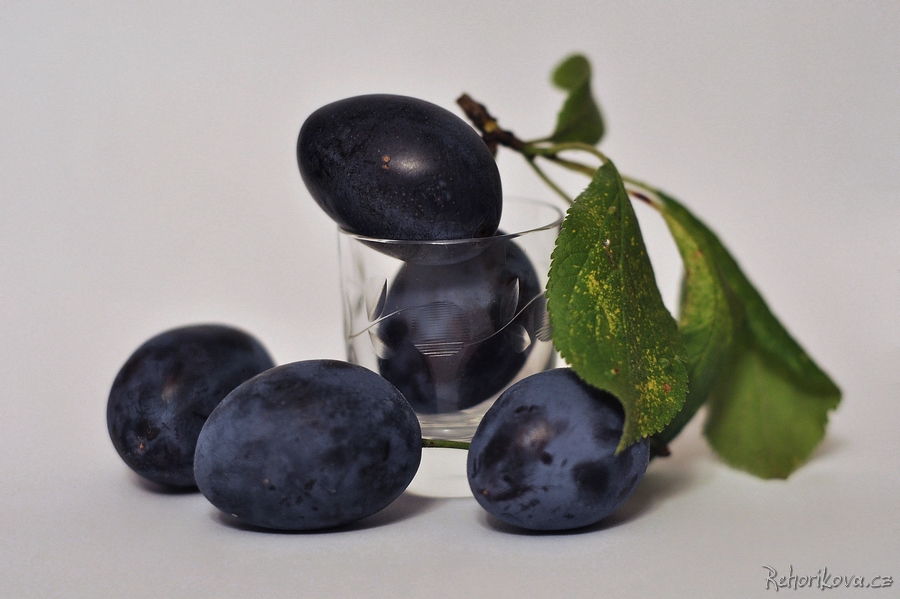 Strategie, cíle, prostředky
Viz tabulka


Reisigl, M., & Wodak, R. (2009). The Discourse-Historical Approach (DHA). In Wodak R. & M. Meyer (Eds.). Methods of Critical Discourse Analysis (str. 87-122). London: SAGE Publications Ltd (str. 94). [překlad M. Hořejší In Studies in Applied Linguistics 1/2015, str. 145-177]
Nominační strategie (reference a predikace)
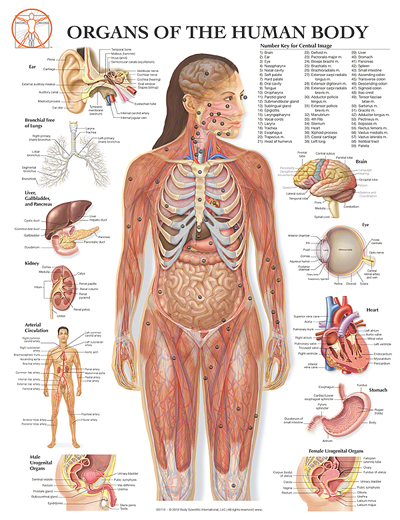 Kolektivizace
Spatializace
Explicitní disimilace
Originalizace
Somatizace
Kulturalizace
Ekonomizace
Relacionalizace
Jazykové realizace
Genderonyma, gerontonyma, lingvonyma, relacionyma, etnonyma, toponyma, profesionyma
Kořeny DHA - 1986
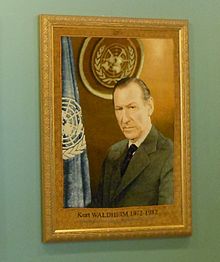 Kurt Waldheim


4 důležité rysy DHA: 
Interdisciplinarita
Týmová spolupráce
Triangulace
Zaměření na praktické uplatnění
10 principů DHA
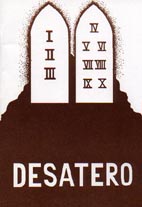 Interdisciplinarita
Zaměření na konkrétní problém
Kombinace teorií a metod
Etnografie
Rekurzivní pohyb mezi teorií a empirickými daty
Zkoumání různých žánrů, intertextuálních
 a interdiskurzivních vztahů
Historický kontext brán v potaz
Kategorie a nástroje nejsou od začátku neměnné
Teoretický základ
Důležitým cílem je uplatnění výsledků
8 kroků v DHA
Shrnutí předchozích zjištění (výzkumů)
Sběr dat a kontextuálních informací
Příprava dat na specifickou analýzu
Formulace výzkumné otázky
Kvalitativní pilotní studie
Podrobná případová studie
Formulace kritiky
Uplatnění podrobných analytických výsledků
Argumentační schémata
Topoi
Falacie
Kroky analýzy
3 kroky
5 typů strategií
IV. Diskurzivní konstrukce (rakouské) národní identity
De Cillia, R., Reisigl, M. & Wodak, R. (1999). “The Discursive construction of national identities”. In Discourse and Society, Vol 10(2):149-173.
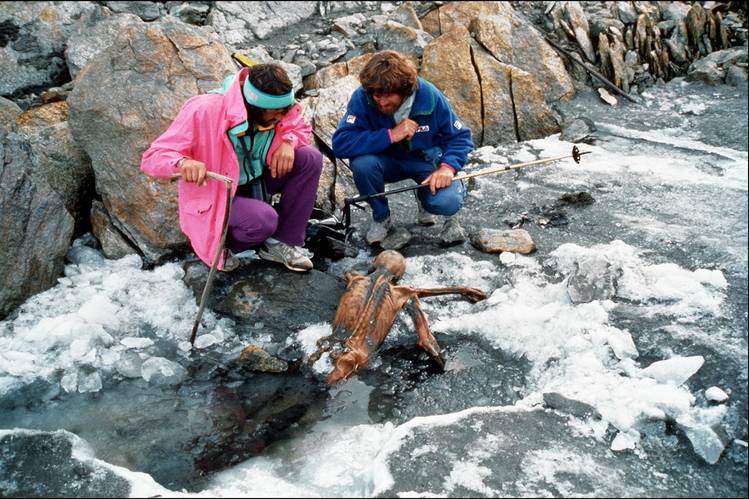 Konstrukce národních identit v diskurzu
90. léta
Témata, diskurzivní strategie a jazykové nástroje 
Národní stejnost a jedinečnost
Odlišnost od ostatních národů
Přelomová studie – CDA se zde zaměřuje na stejnost, zatímco dosud se zaměřovala na odlišnost
Příručky pro xenofoby
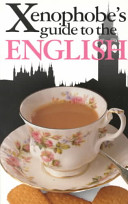 Nejobvyklejší diskurzivní strategie
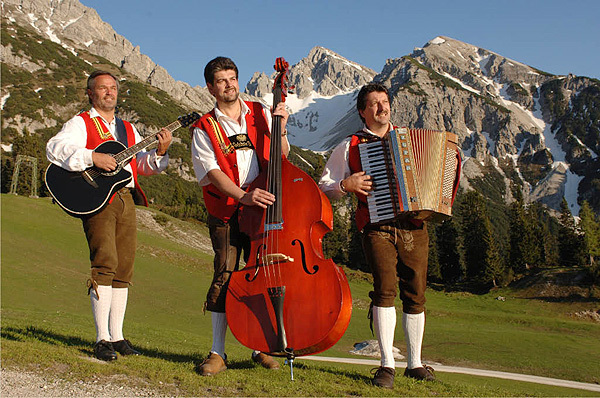 Asimilace
Disimilace
Poloveřejný diskurz
Rekontextualizace veřejné politické sféry
Konstrukce významů 
    – interaktivně během diskuze
Dialektika
Shora-dolů – utváření veřejného názoru
Zdola-nahoru – vývoj názorů voličů
Hegemonie
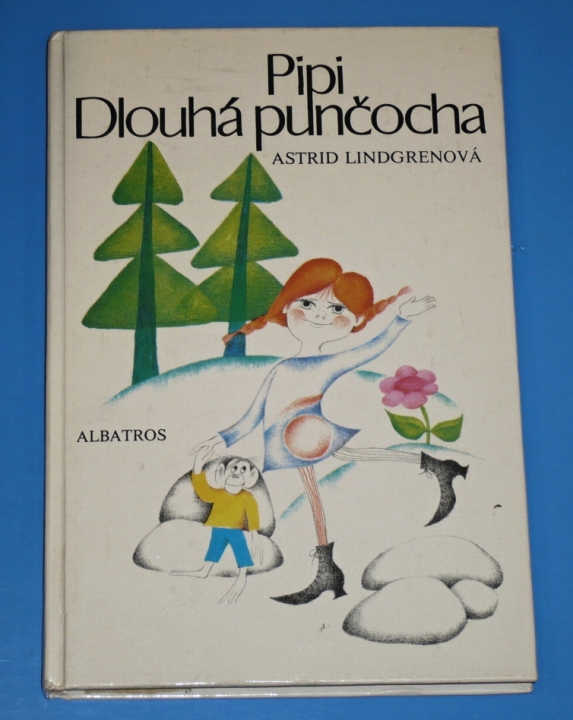 Předpoklady
Národy jsou „imaginární politické komunity“ (Andreson 1988: 15)
Národní identity se tvoří, reprodukují, přetvářejí a ničí použitím jazyka (a jiných sémiotických forem)
Národní identita je soubor společných názorů, konceptů a schématických náhledů na svět, emocionálních přístupů a způsobů jednání, které si jedinci osvojují skrze „národnostní socializaci“
Neexistuje jednotná národní identita – záleží na kontextu
Anderson – imaginární komunity
Člen národa zná jen malou část kolegů
Stejné noviny, televize, rádio
Omezení hranicemi
Osvícenství, francouzská revoluce
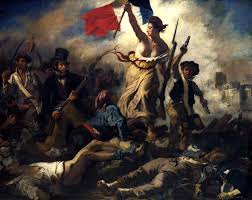 Halbwachs (1985) – kolektivní paměť
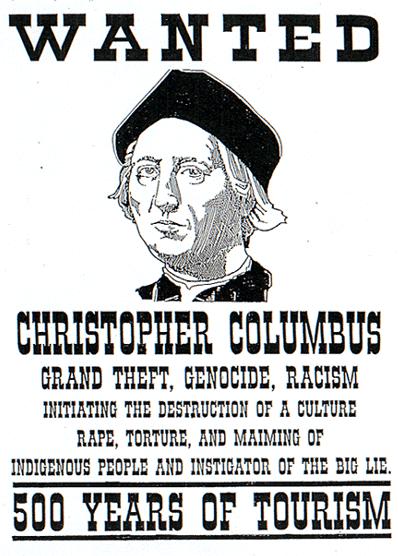 Selektivní uchovávání minulých událostí
  které považují členové určité komunity 
   za důležité
Subjektivní národní narativ
Použití DHA
DHA integruje dostupné informace o historickém pozadí a ukotvení diskurzivních událostí
DHA se zabývá tím, jak se jednotlivé typy diskurzu a diskurzivní žánry diachronicky vyvíjí

Diskurz je společenská praxe, která předpokládá dialektický vztah mezi diskurzivními událostmi a společenským uspořádáním, do kterého jsou zakotveny.
Témata
„Homo austriacus“ a „homo externus“
Narativ společné politické historie
Diskurzivní konstrukce společné kultury
Diskurzivní konstrukce společné přítomnosti a budoucnosti
Diskurzivní konstrukce „národního těla“
1. Homo austriacus
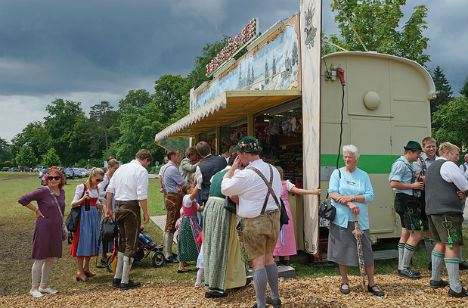 Emocionální vazba k Rakousku
Předpokládaná národní mentalita
Biografická geneze národní identity
Aktivace národní identity v určitých situacích
2. Společná politická historie
Původ
Doby prosperity
Doby krize
Viktimizace
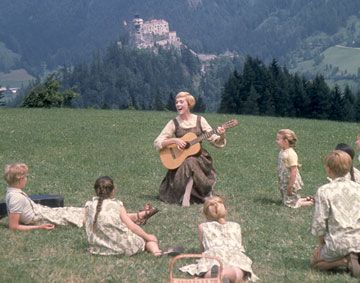 3. Společná kultura
Jazyk, náboženství, umění, věda a technika
Každodenní kultura
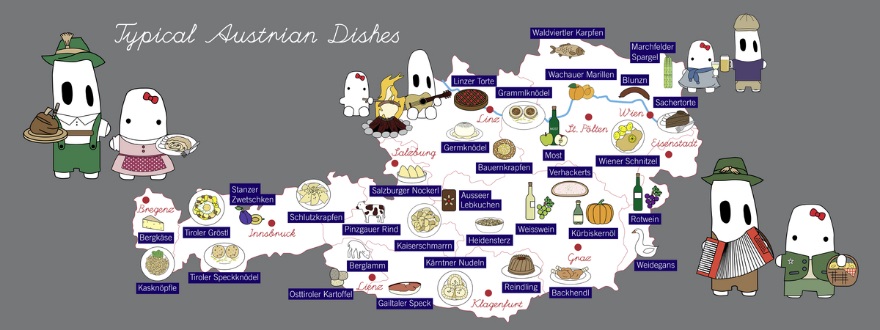 4. Společná politická přítomnost a budoucnost
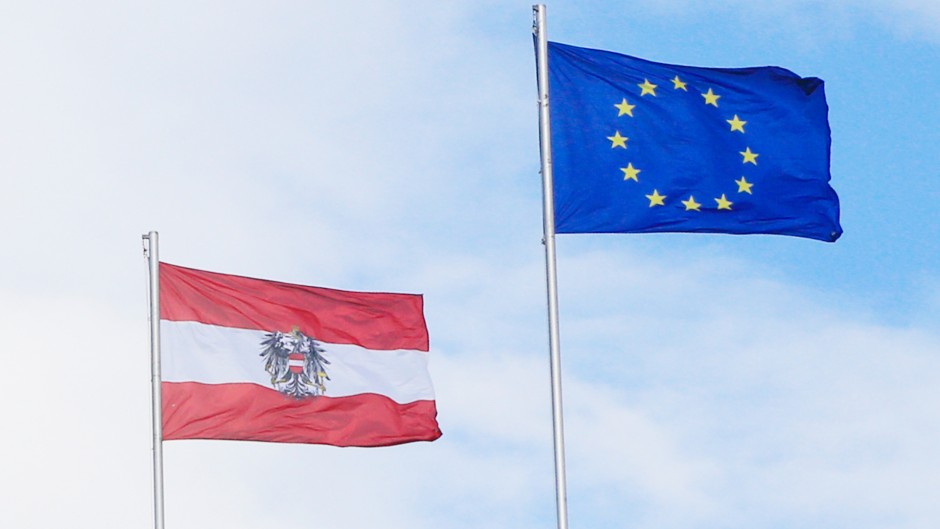 Hrozby
Vstup do EU
Trvalá neutralita
Tělo národa
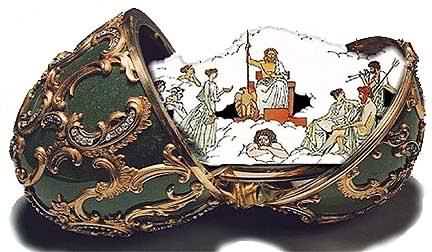 Synekdochy
Strategie
Automatické i úmyslné
Makrostrategie: 1. konstruktivní, 2. ospravedlňující, 3. přetvářející, 4. destrukční
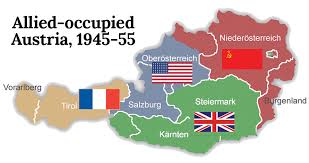 Jazykové realizace
„My“
Metonymie, synekdocha, personifikace
Antropomorfizace
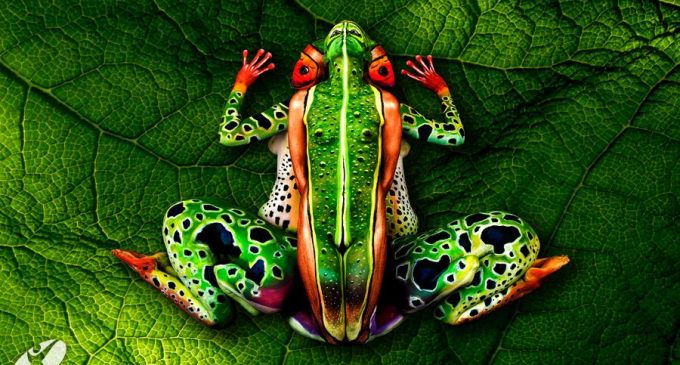 Použitá literatura
Reisigl, M. & Wodak, R. (2001). Discourse and Discrimination: Rhetorics of Racism and Antisemitism. London: Routledge.
Reisigl, M. & Wodak, R. (2009). The Discourse-Historical Approach (DHA). In Wodak R. & M. Meyer (Eds.). Methods of Critical Discourse Analysis (str. 87-122). London: SAGE Publications Ltd.
Wodak, R. (2008). Introduction: Discourse Studies – Important Concept and Terms. In Wodak, R. & M. Krzyżanowski (Eds.), Qualitative Discourse Analysis in the Social Sciences (pp. 1-29). Hampshire: Palgrave Macmillan Ltd.